Mĩ thuật – Bài 10: Vẽ trang trí.
         Trang trí đối xứng qua trục.
I- Quan sát, nhận xét.
- Họa tiết là những hình hoa, lá, chim, thú, con người… được cách điệu (đơn giản) mang yếu tố trang trí cao.
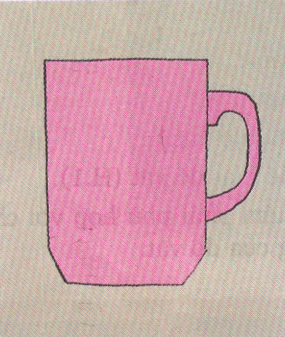 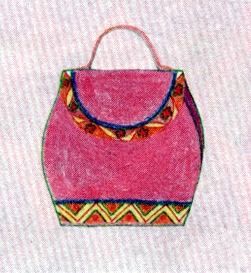 H.1
H. 2
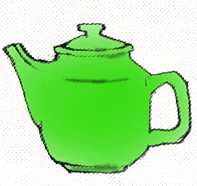 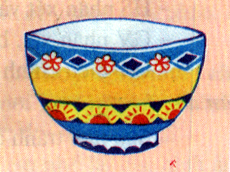 H.3
H. 4
Mĩ thuật – Bài 10: Vẽ trang trí.
         Trang trí đối xứng qua trục.
I- Quan sát, nhận xét.
- Họa tiết là những hình hoa, lá, chim, thú, con người… được cách điệu “đơn giản” mang yếu tố trang trí cao.
- Trang trí đối xứng qua 1, 2 hay nhiều trục.
- Trang trí đối xứng tạo cho hình trang trí có vẻ đẹp cân đối, hài hòa, đẹp mắt.
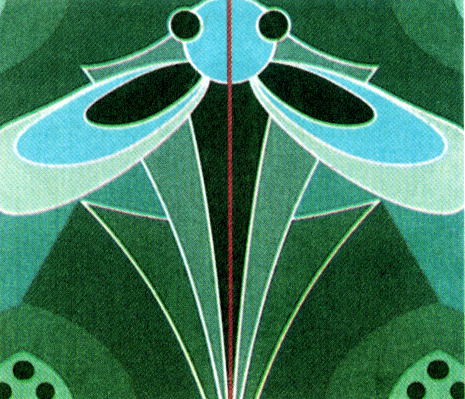 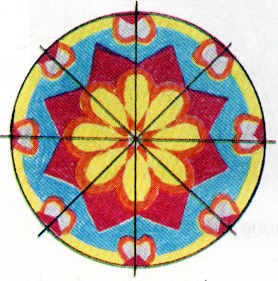 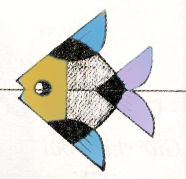 H. 4
H. 1
H. 2
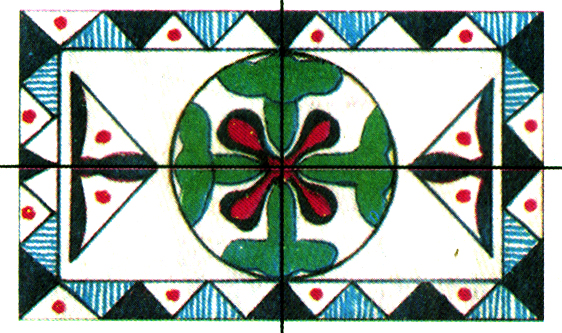 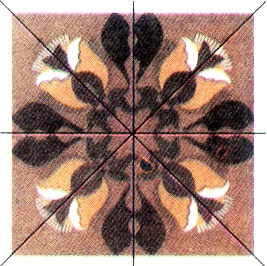 H. 3
H. 5
Mĩ thuật – Bài 10: Vẽ trang trí.
         Trang trí đối xứng qua trục.
I- Quan sát, nhận xét.
- Họa tiết là những hình hoa, lá, chim, thú, con người… được cách điệu (đơn giản) mang yếu tố trang trí cao.
- Trang trí đối xứng qua 1, 2 hay nhiều trục.
- Trang trí đối xứng tạo cho hình trang trí có vẻ đẹp cân đối, hài hòa, đẹp mắt.
II- Cách vẽ.
Gồm 4 bước : + B1 : Kẻ các trục đối xứng.
                         + B2 : Vẽ các mảng chính, phụ.
                         + B3 : Vẽ họa tiết phù hợp với các mảng.
                         + B4 : Vẽ màu theo ý thích.
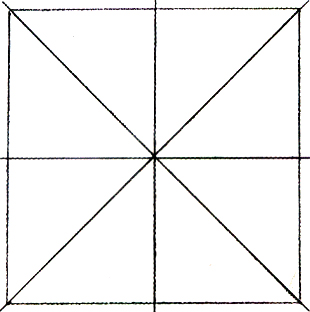 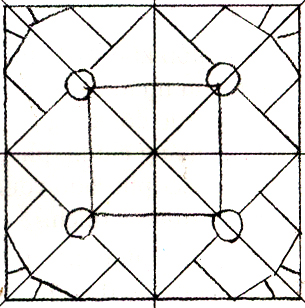 B1 : Kẻ các trục đối xứng
B2 : Vẽ các mảng chính phụ.
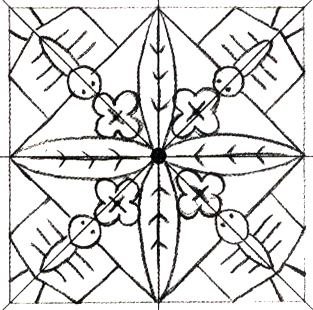 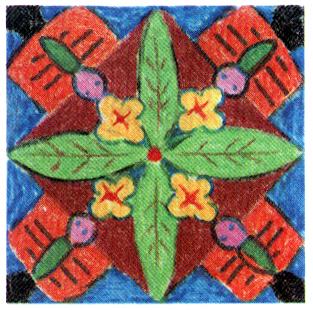 B3 : Vẽ họa tiết phù hợp với các mảng.
B4 : Vẽ màu theo ý thích.
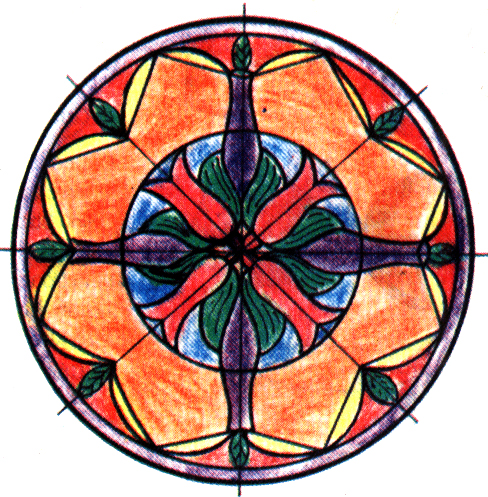 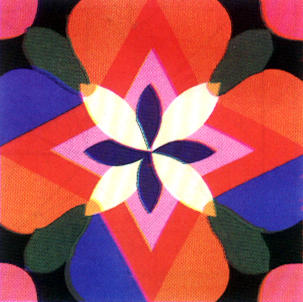 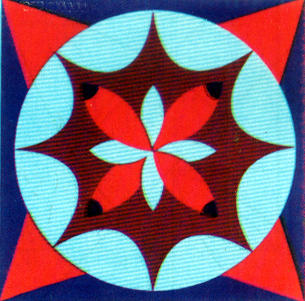 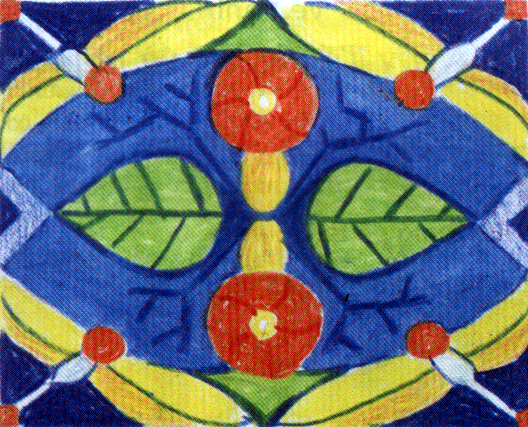 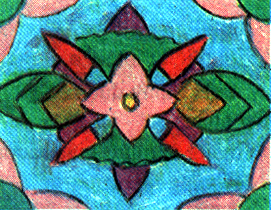 Mĩ thuật – Bài 10: Vẽ trang trí.
         Trang trí đối xứng qua trục.
I- Quan sát, nhận xét.
- Họa tiết là những hình hoa, lá, chim, thú, con người.
- Trang trí đối xứng qua 1, 2 hay nhiều trục.
- Trang trí đối xứng tạo cho hình trang trí có vẻ đẹp cân đối, hài hòa, đẹp mắt.
II- Cách vẽ.
Gồm 4 bước : + B1 : Kẻ các trục đối xứng.
                        + B2 : Vẽ các mảng chính, phụ.
                        + B3 : Vẽ họa tiết phù hợp với các mảng.
                        + B4 : Vẽ màu theo ý thích.
III- Thực hành.
- Yêu cầu của bài : Trang trí hình vuông hoặc hình tròn.